Section 2.3 Fractional Exponents
© Copyright all rights reserved to Homework depot: www.BCMath.ca
I) Squares and Cubes
© Copyright all rights reserved to Homework depot: www.BCMath.ca
I) Revisit:
Note: With all these rules, the Exponents are Integers!  Ie: -1, -2, -3, -4, 0, 1, 2, ,3 ,4 ,……
© Copyright all rights reserved to Homework depot: www.BCMath.ca
Fractional Exponents:
When dealing with fractional exponents, the exponent is a fraction
The denominator indicates the ‘nth’ for the base
If the exponent is negative, we take the reciprocal of the “base” (NOT the exponent!!)
© Copyright all rights reserved to Homework depot: www.BCMath.ca
The numerator in the exponent is the “power”
Again, if the exponent is negative, we take the reciprocal of the “base” (NOT the exponent!!)
© Copyright all rights reserved to Homework depot: www.BCMath.ca
Remember: Flower  Power, Root  Root
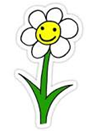 The flower is at the top, FLOWER –  POWER
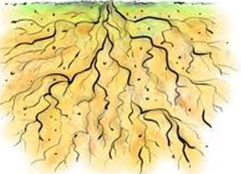 Roots are at the bottom, ROOTS –  ROOTS
© Copyright all rights reserved to Homework depot: www.BCMath.ca
Practice: Determine the exact value without a calculator
© Copyright all rights reserved to Homework depot: www.BCMath.ca
What are Radicals?
Radicals are numbers with a root sign
	or when the exponent is a fraction

Square Root           

Cube Root      	 

Forth Root     	 

Higher Roots  	 
© Copyright all rights reserved to Homework depot: www.BCMath.ca
II) Square Root of a Number
When finding the square root of a number, do the opposite of “squaring” it
Ex: Find the square root of each number
© Copyright all rights reserved to Homework depot: www.BCMath.ca
III) Cube Root of a Number
When cube rooting a number, find a number that is equal to it when cubed
Ex: Find the cube root of each number
© Copyright all rights reserved to Homework depot: www.BCMath.ca
III) nth Root of a Number
Ex: Simplify each of the following without a calculator:
© Copyright all rights reserved to Homework depot: www.BCMath.ca
Practice: Simplify the following:
© Copyright all rights reserved to Homework depot: www.BCMath.ca
Ex: Given that the volume of a cube is 1728cm3, find the length of each side
© Copyright all rights reserved to Homework depot: www.BCMath.ca
III) Simplifying Radical Expressions
© Copyright all rights reserved to Homework depot: www.BCMath.ca
Practice: Simplify
© Copyright all rights reserved to Homework depot: www.BCMath.ca
Challenge: Solve for “k”
Homework: Assignment 2.3